Figure 7.  Graphs showing the variation in average orientation tuning height (•), orientation tuning width (○) and the ...
Cereb Cortex, Volume 13, Issue 3, March 2003, Pages 225–238, https://doi.org/10.1093/cercor/13.3.225
The content of this slide may be subject to copyright: please see the slide notes for details.
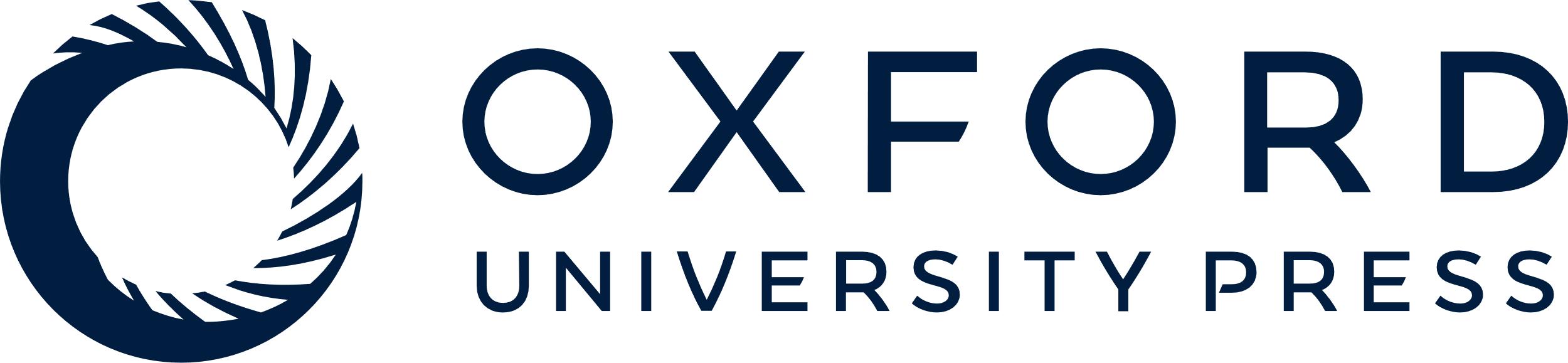 [Speaker Notes: Figure 7.  Graphs showing the variation in average orientation tuning height (•), orientation tuning width (○) and the baseline signal (—) as a function of distance in microns from singularity positions. Only points around singularities that were more than 250 μm distant from any other singularity were included in the analysis. (a) Dataset 1 (20 singularities); (b) dataset 2 (14 singularities), (c) dataset 3 (13 singularities). The y-axis on the left gives tuning width in degrees at half-height; the y-axis on the right gives tuning curve and baseline height in scaled units according to equation 1. A constant has been subtracted from the baseline values in each case for clarity. (d)–(f) show the height and width values for each of the three datasets rescaled so the values at the origin = 100 and average values between 1000 and 1500 μm = 0.


Unless provided in the caption above, the following copyright applies to the content of this slide: © Oxford University Press]